主日敬拜
北维州华人浸信会
2020年3月15日
请保持肃静!也请把手机铃声关掉或设为震动!
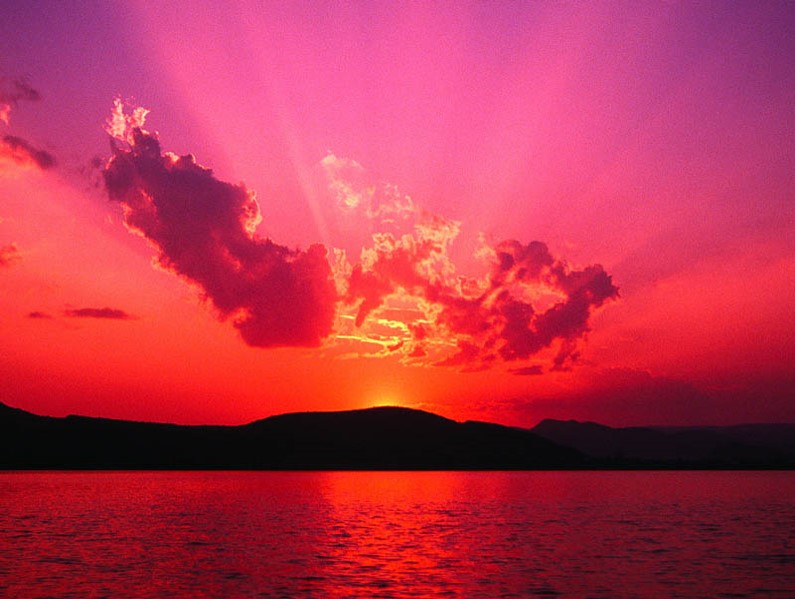 主在圣殿中
主在圣殿中,
普天下的人在主面前都应当肃静。
肃静, 肃静，
应当肃静。
阿们!
唱诗：荣耀归于天父(1/3)
荣耀归于天父，他爱怜普世！
为救我们罪人赐下独生子；
主也甘心情愿为我们舍命,
要开一个恩门使我们得生。
赞美主赞美主，全地当尊他名
赞美主赞美主，万民都当欢欣！
藉着圣子耶稣可亲近天父，
他已成功救赎，荣耀归天父
唱诗：荣耀归于天父(2/3)
神的赦罪恩典，因主而广赐， 
不论什么罪人靠主都得赎；
你罪恶虽极重若真信不疑，
就立时蒙赦免永远不再提
赞美主赞美主，全地当尊他名
赞美主赞美主，万民都当欢欣！
藉着圣子耶稣可亲近天父，
他已成功救赎，荣耀归天父
唱诗：荣耀归于天父(3/3)
救主恩训导我，学公道正义，
使我虽在世上安乐如在天；
直等我的眼睛得见主荣面，
那时我的福乐更无穷无限。
赞美主赞美主，全地当尊他名
赞美主赞美主，万民都当欢欣！
藉着圣子耶稣可亲近天父，
他已成功救赎，荣耀归天父
唱诗：在耶稣的脚前(1/2)
在耶稣的脚前，谦卑屈膝敬拜
瞻仰主的容面。
在耶稣的脚前，安静留心聆听
等候主的旨意。
(X2)
唱诗：在耶稣的脚前(2/2)
在耶稣的脚前，放下一切挂虑
完全相信，完全交托。
在耶稣的脚前，献上一切所有
毫无保留我敬拜你。
(X3)
唱诗：每一天(1/6)
每一天所度过的每一刻​
我得着能力胜过试炼
我倚靠天父周详的供应​
我不用再恐慌与挂念​
唱诗：每一天(2/6)
他的心极仁慈无可测度​
他每天都有最好安排​
不论忧或喜他慈爱显明​
劳苦中他赐安泰
唱诗：每一天(3/6)
每一天所度过的每一刻​
我得着能力胜过试炼
我倚靠天父周详的供应​
我不用再恐慌与挂念​
唱诗：每一天(4/6)
他的心极仁慈无可测度​
他每天都有最好安排​
不论忧或喜他慈爱显明​
劳苦中他赐安泰​
唱诗：每一天(5/6)
每一天主自己与我相亲​
每时刻赐下格外怜悯​
我挂虑主愿安慰与担当​
他的名为策士与权能​
唱诗：每一天(6/6)
他保护他的儿女如珍宝​
他热心必要成全这事​
你日子如何力量也如何​
这是他向我应许 (X2）
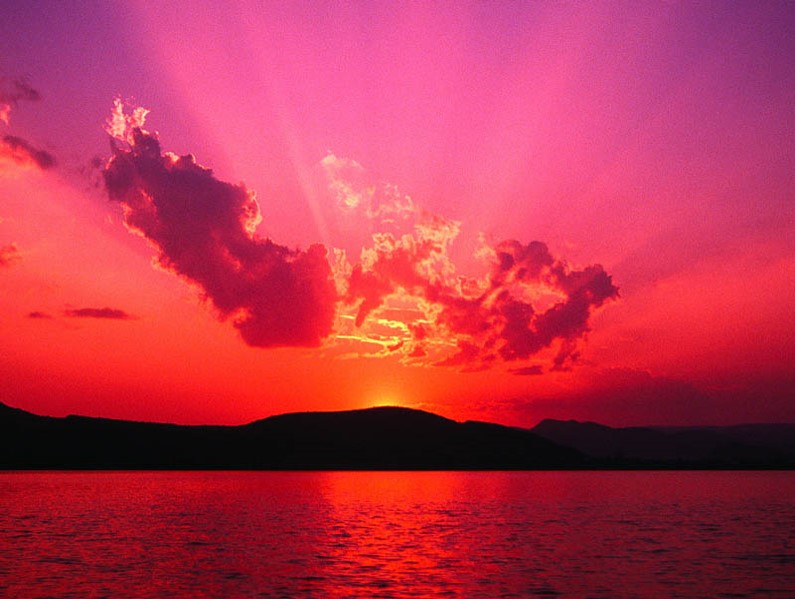 祷告
约14：1-3
1 「你们心里不要忧愁；你们信神，也当信我。
2 在我父的家里有许多住处；若是没有，我就早已告诉你们了。我去原是为你们预备地方去。
3 我若去为你们预备了地方，就必再来接你们到我那里去，我在那里，叫你们也在那里。
提后4：7-8
7 那美好的仗我已经打过了。当跑的路我已经跑尽了。所信的道我已经守住了。
8 从此以后，有公义的冠冕为我存留，就是按着公义审判的主到了那日要赐给我的。不但赐给我，也赐给凡爱慕他显现的人。
天堂是我永远的家约14：1-3提后4：7-8讲员：周伟添牧师
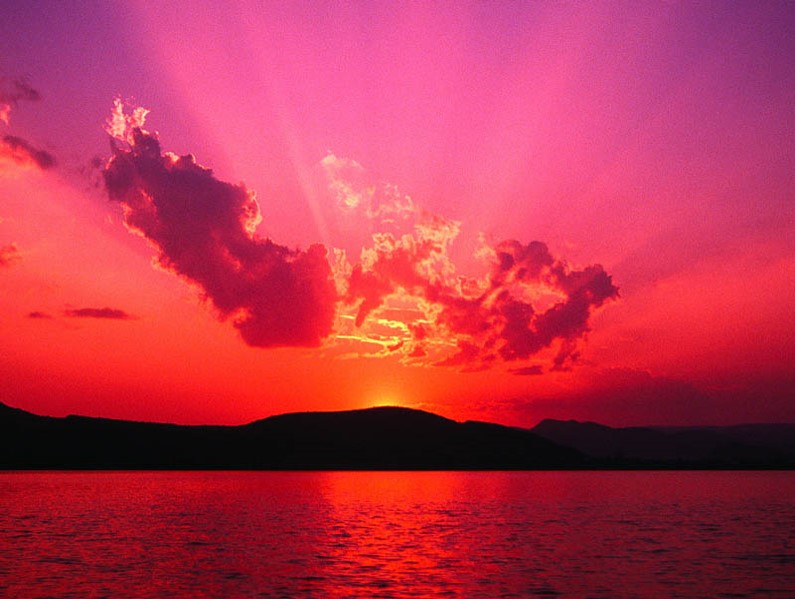 三一颂
赞美一神万福之源，
天下生灵都当颂言；
天上万军也赞主名，
同心赞美父子圣灵。
阿们！
报告
欢迎歌
我们欢迎你, 
真欢迎你
在主里真心欢迎
哈利路亚, 我们欢迎你, 真欢迎你
在主里真心欢迎!